6.4		              Från större till mindre viktenheter
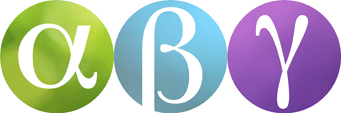 Enhetsomvandlingar
1 hg = 100 g
1 kilogram= 10 hg
1 kilogram = 1 000 g
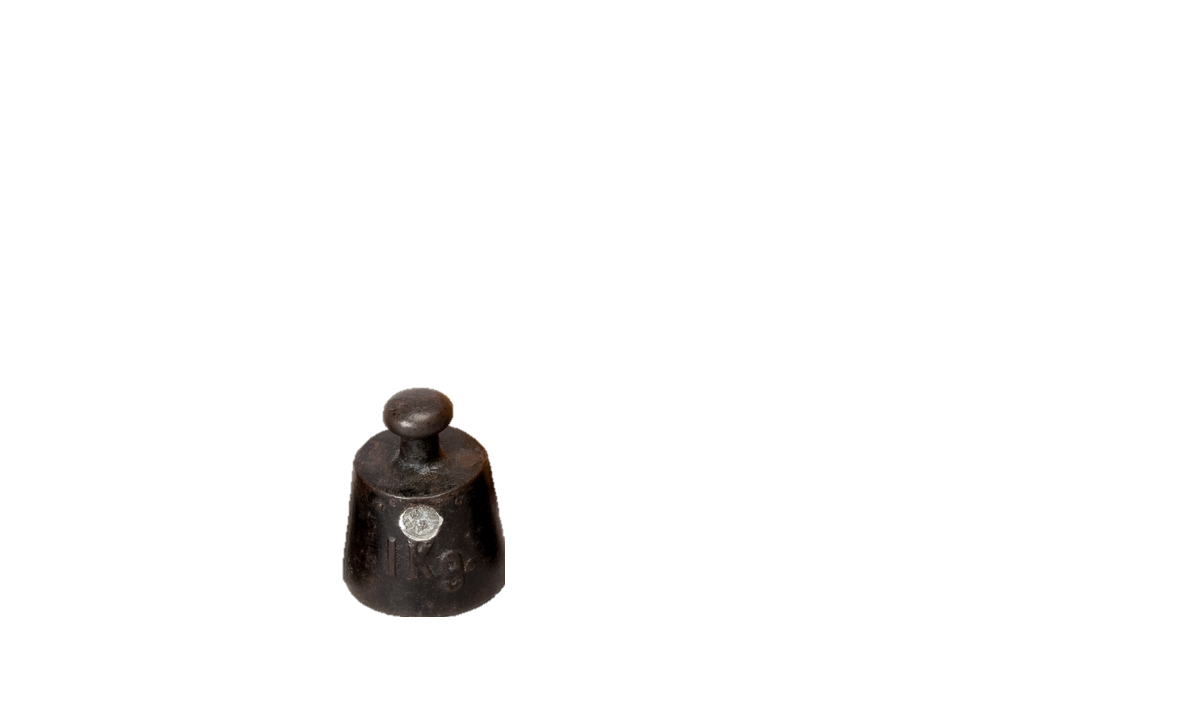 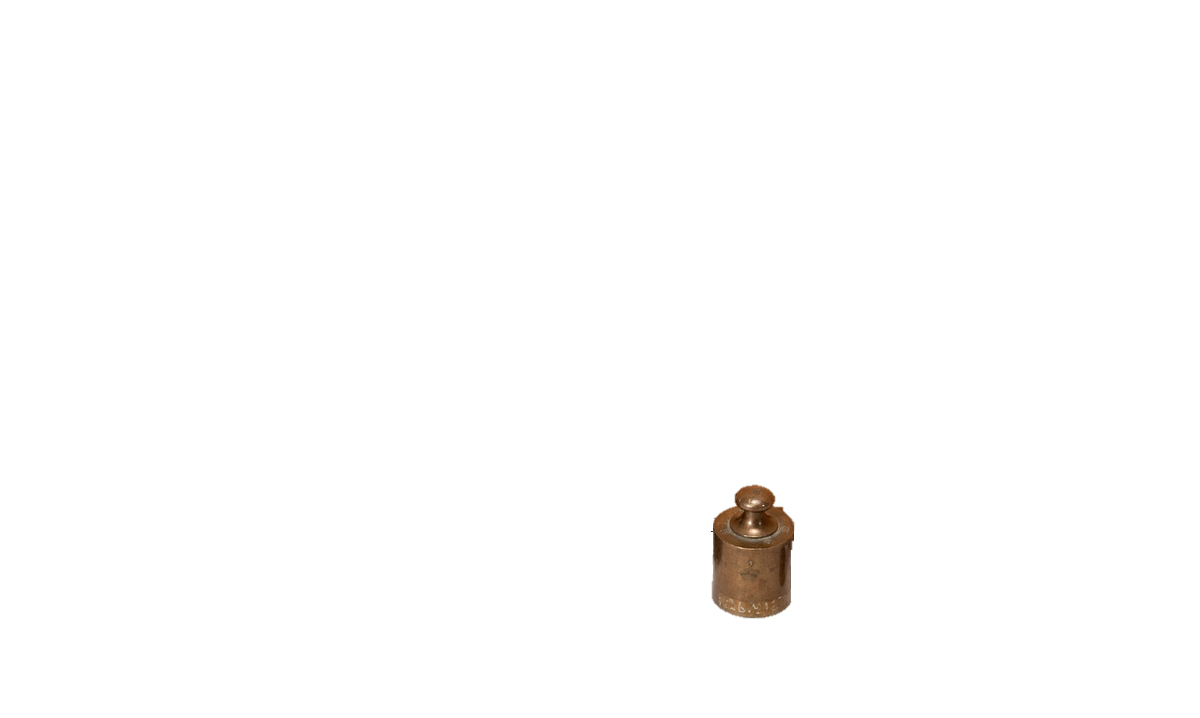 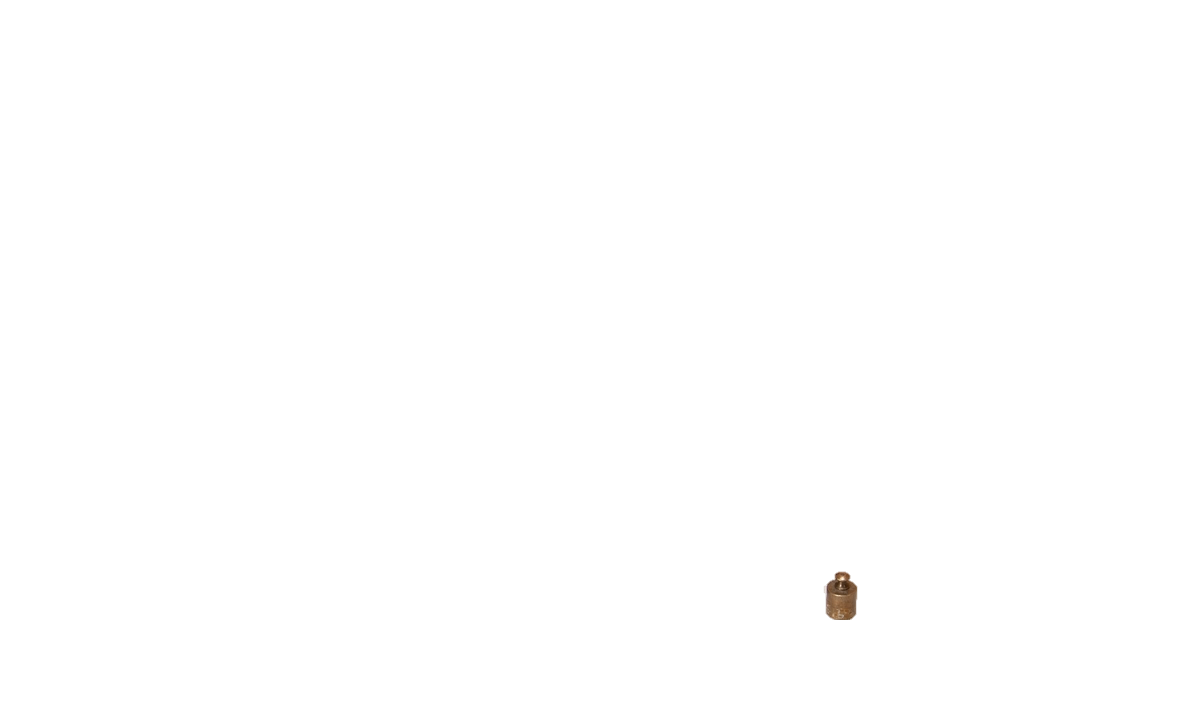 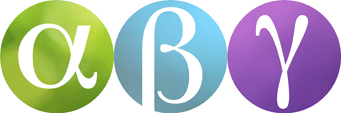 Exempel
Hur mång hektogram är
1
1
b)
b)
kg
kg =
2
2
a) 6 kg
1 kg = 10 hg.
Då är 6 kg = 60 hg.
60 hg
a) 6 kg =
1 kg = 10 hg.
Då är ett halv kilogram lika med 5 hg.
5 hg
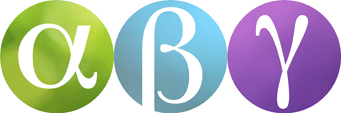 Exempel
Skriv vikterna i gram.
b) 2 kg 1 hg
a) 3 kg 500 g
1 kg = 1 000 g.
Då är 3 kg = 3 000 g. Sedan har du 500 g till.
3 500 g
a) 3 kg 500 g =
b) 2 kg 1 hg =
2 100 g
2 kg = 2 000 g.
1 hg = 100 g.
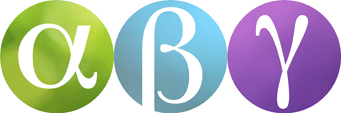 Exempel
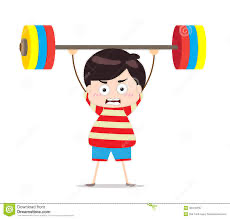 Kamal orkar lyfta 45 kg 5 hg
Alfred orka lyfta 1 kg 8 hg mer.
Hur mycket orkar Alfred lyfta?
45 kg = 450 hg.
Sedan har du 5 hg till.
45 kg 5 hg =
455 hg
1 kg = 10 hg.
Sedan har du 8 hg till.
1 kg 8 hg =
18 hg
455 hg +  18 hg =
473 hg =
47 kg 3 hg
Svar: Alfred orkar lyfta 47 kg 3 hg.